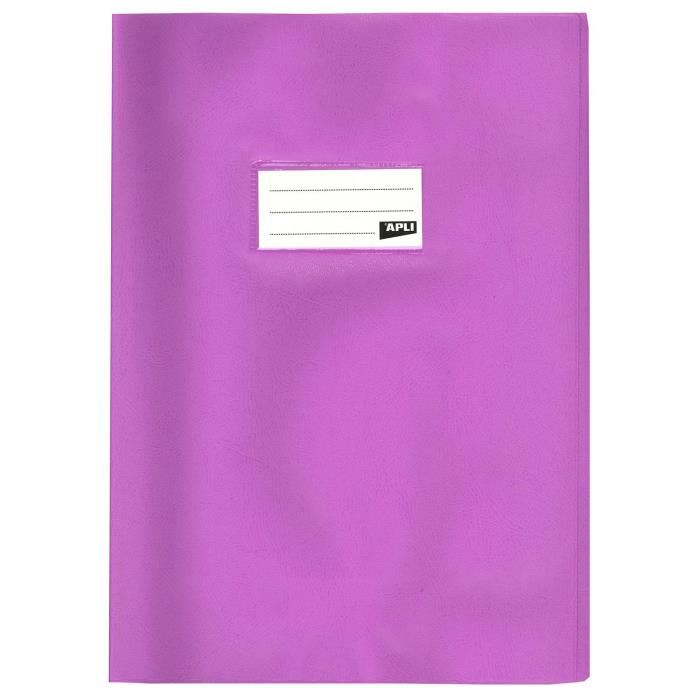 Je colorie les décompositions qui correspondent aux fractions.
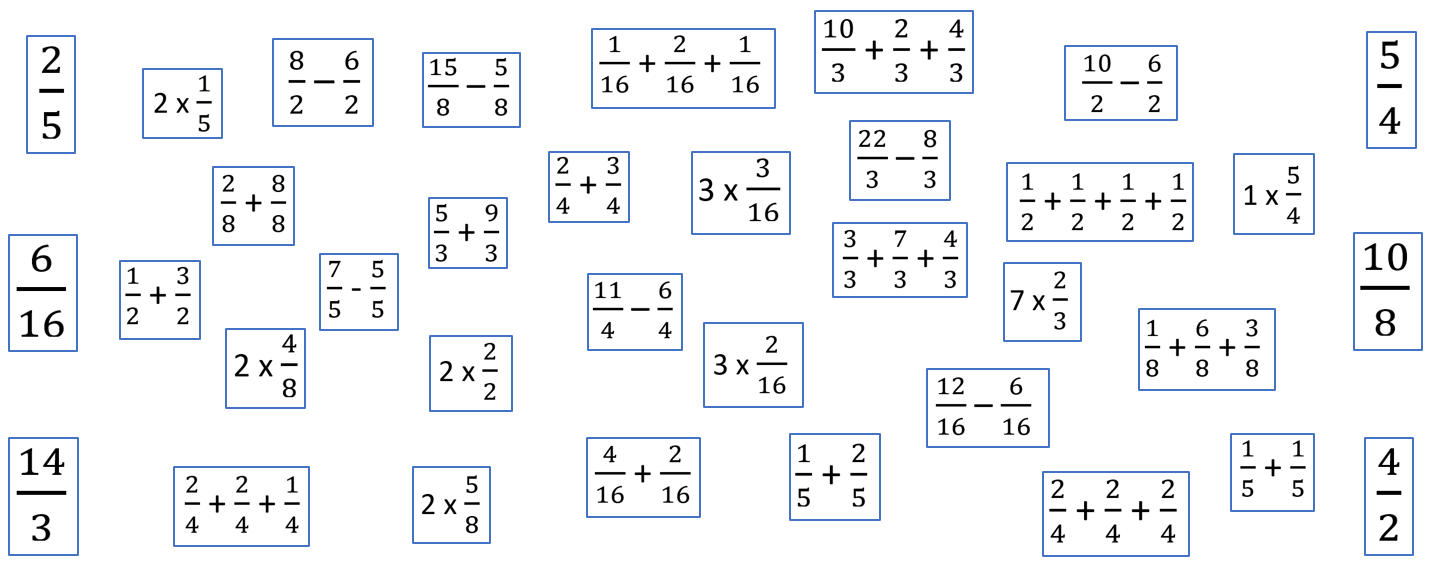 Cahier du jour
CM1
Je colorie les décompositions qui correspondent aux fractions.
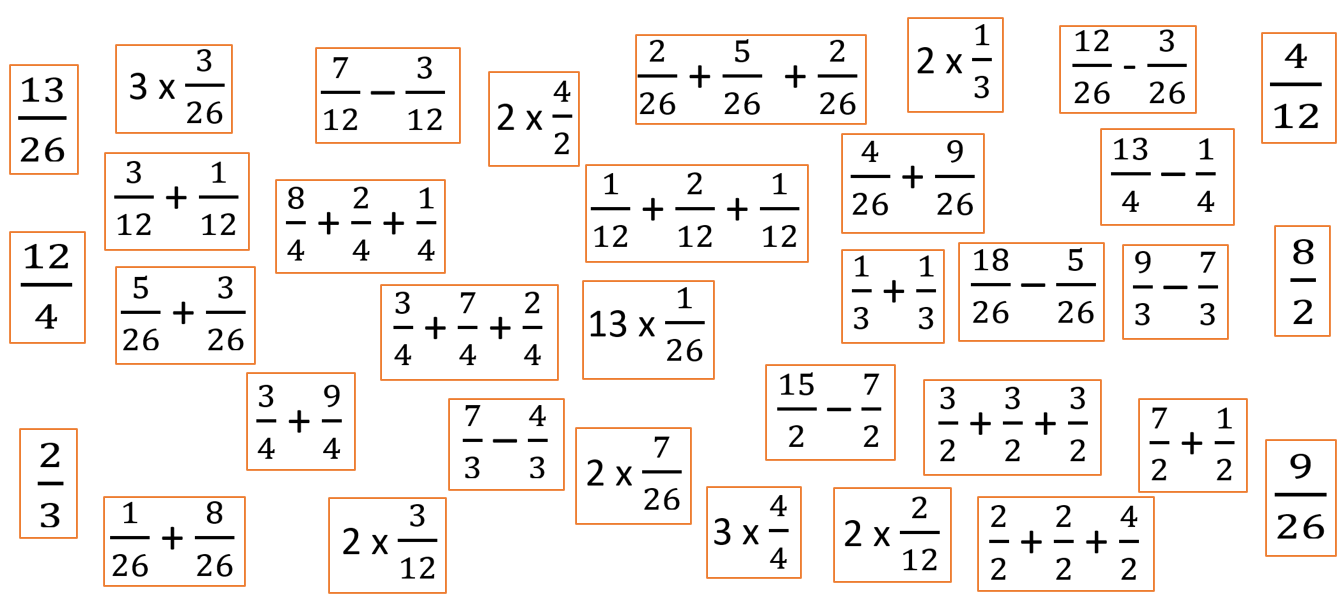 CM2
[Speaker Notes: F3 – ligne A]
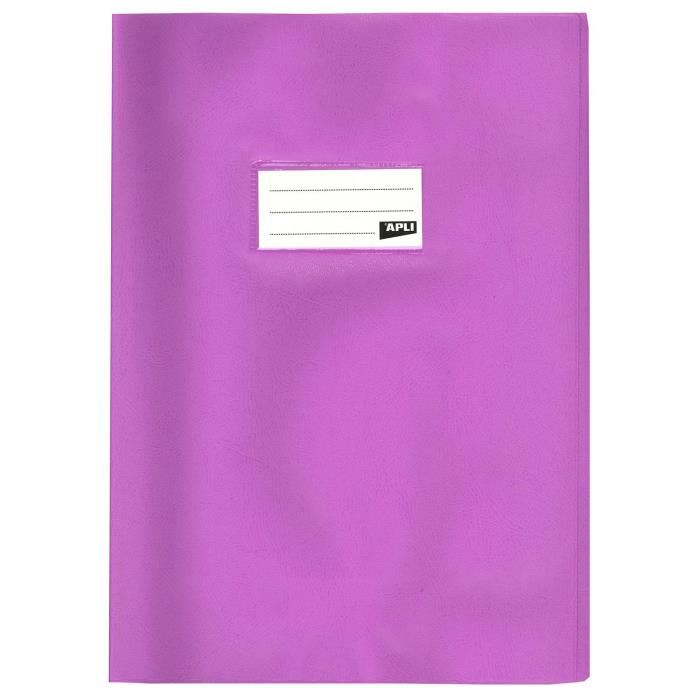 Je propose une autre décomposition pour chaque fraction.
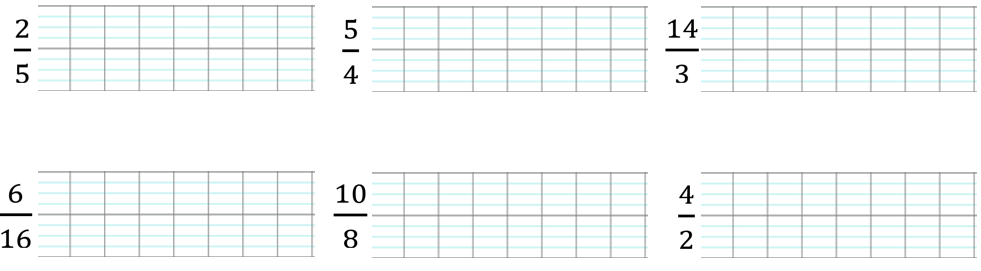 Cahier du jour
CM1
Je propose une autre décomposition pour chaque fraction.
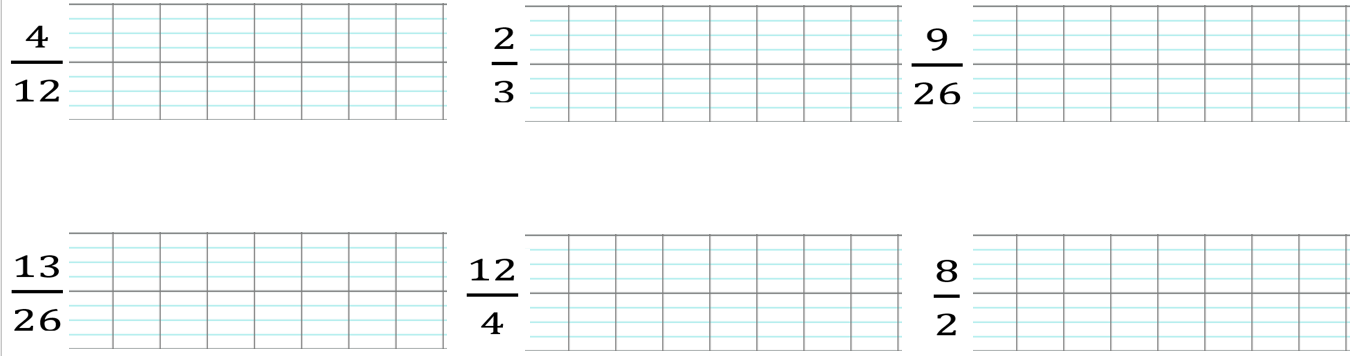 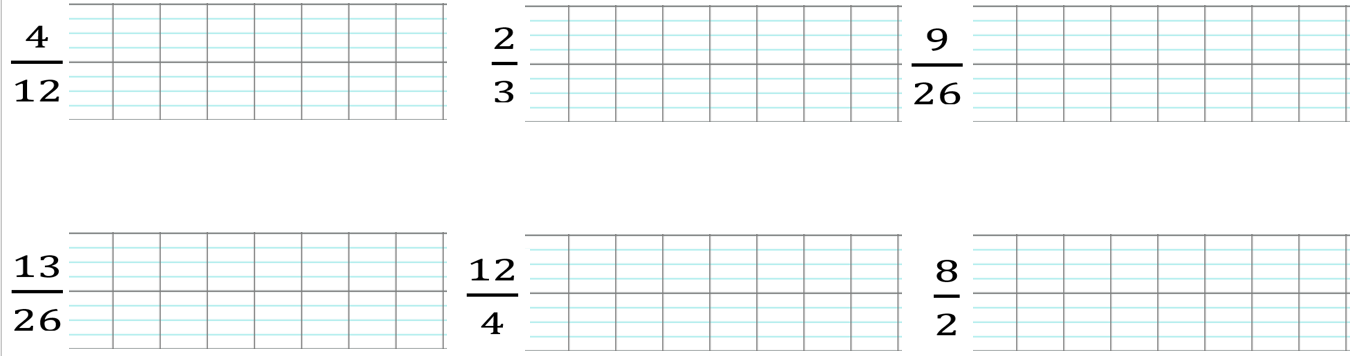 CM2
[Speaker Notes: F3 – ligne A]
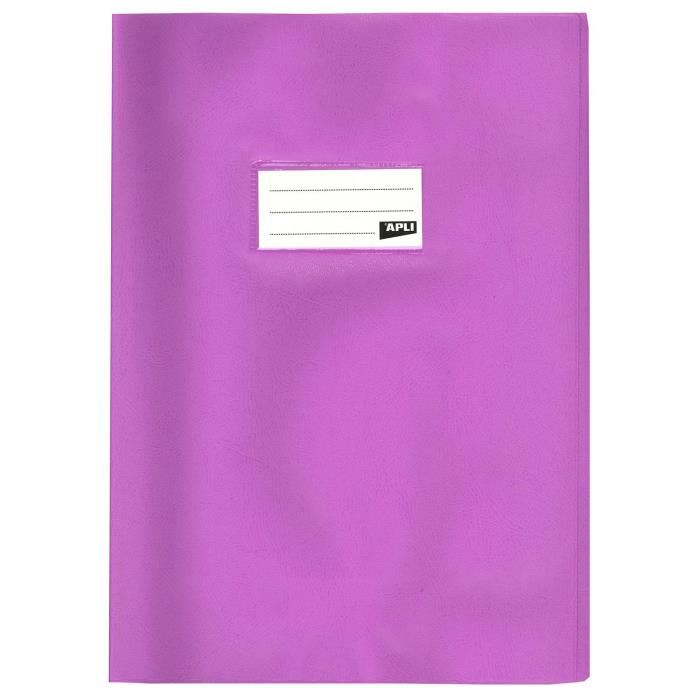 Je colorie les décompositions qui correspondent aux fractions.
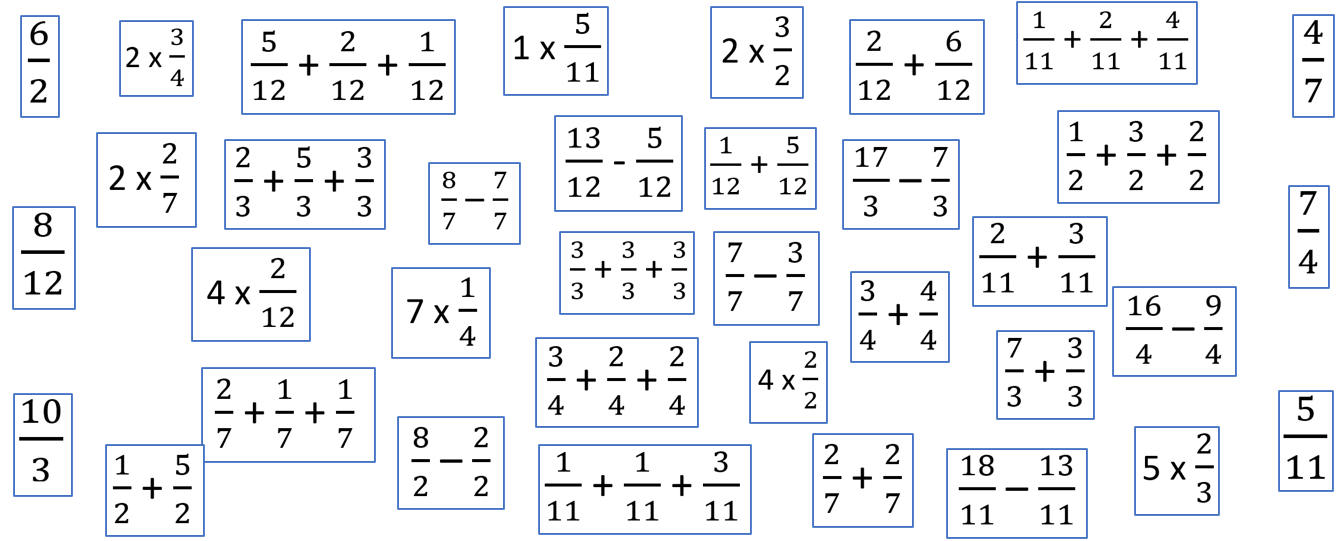 Cahier du jour
CM1
Je colorie les décompositions qui correspondent aux fractions.
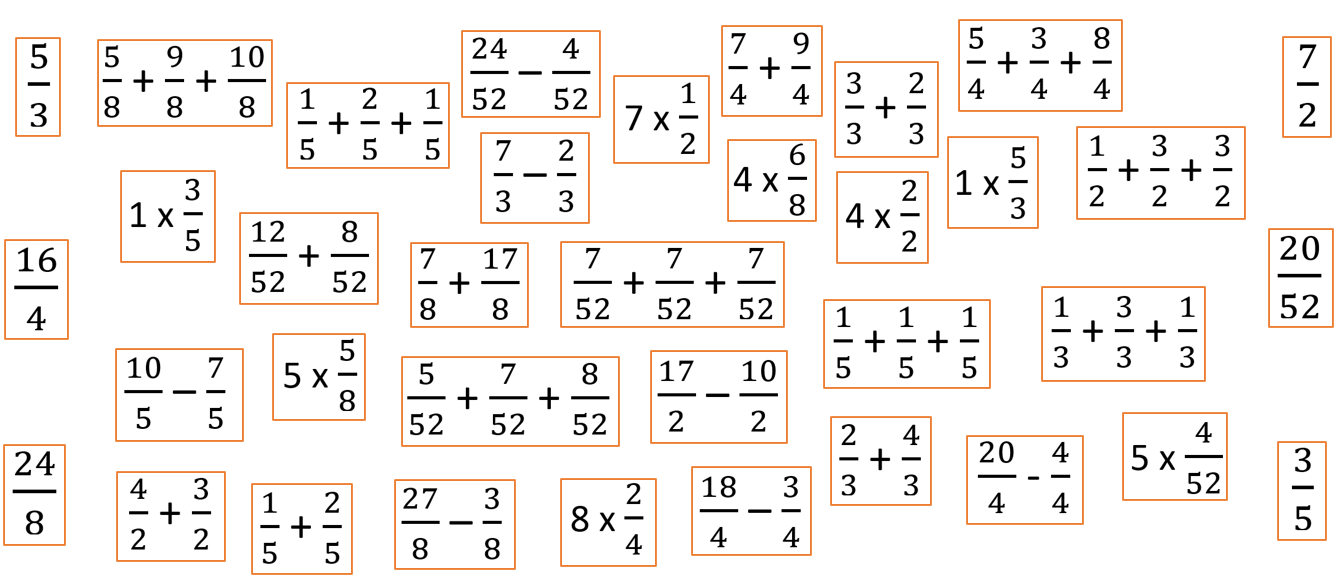 CM2
[Speaker Notes: F3 – ligne B]
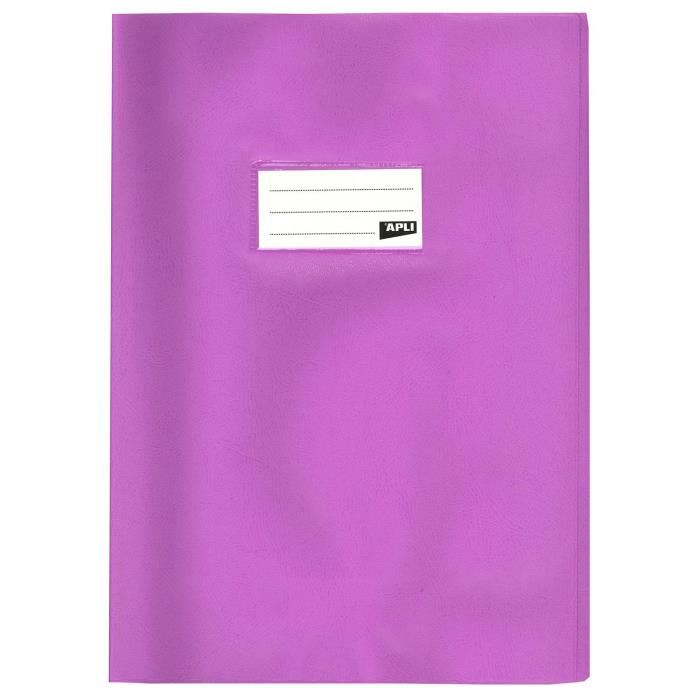 Je propose une autre décomposition pour chaque fraction.
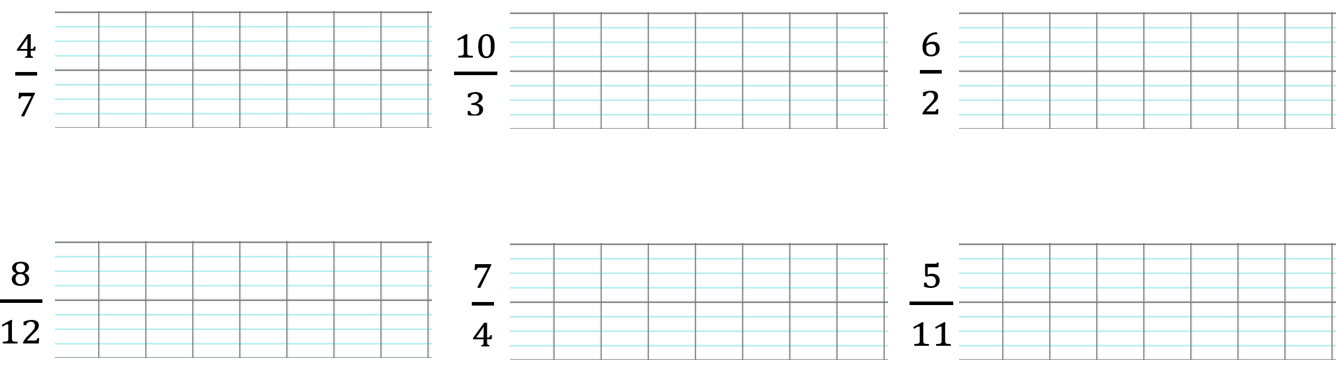 Cahier du jour
CM1
Je propose une autre décomposition pour chaque fraction.
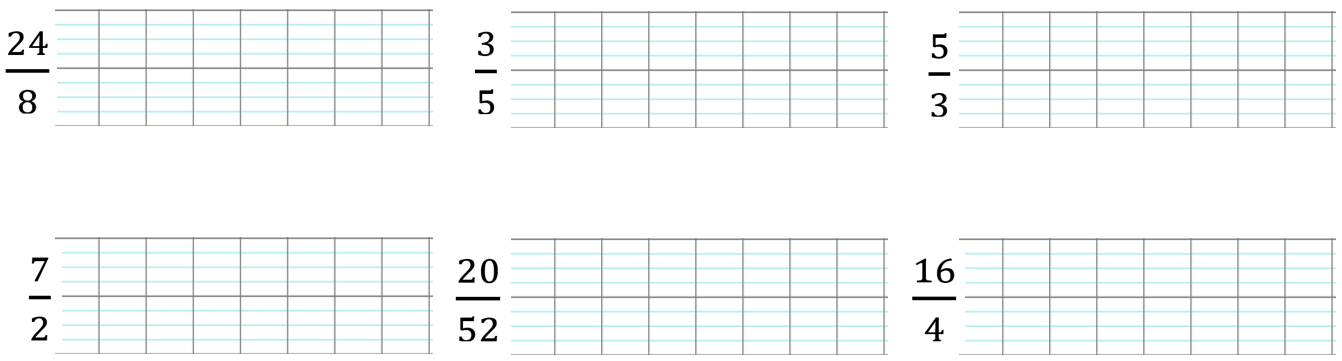 CM2
[Speaker Notes: F3 – ligne B]
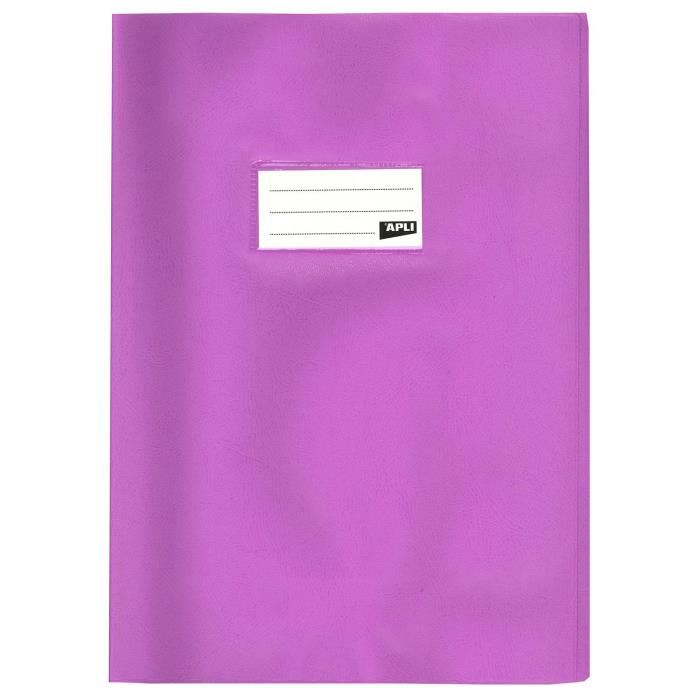 Je colorie les décompositions qui correspondent aux fractions.
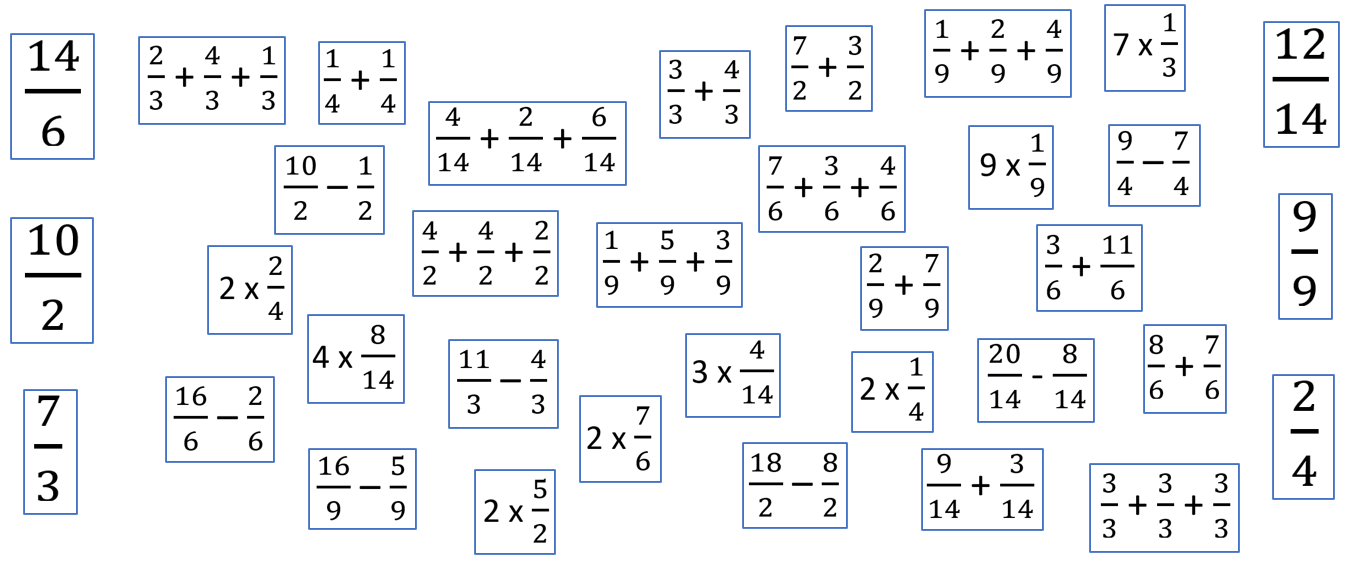 Cahier du jour
CM1
Je colorie les décompositions qui correspondent aux fractions.
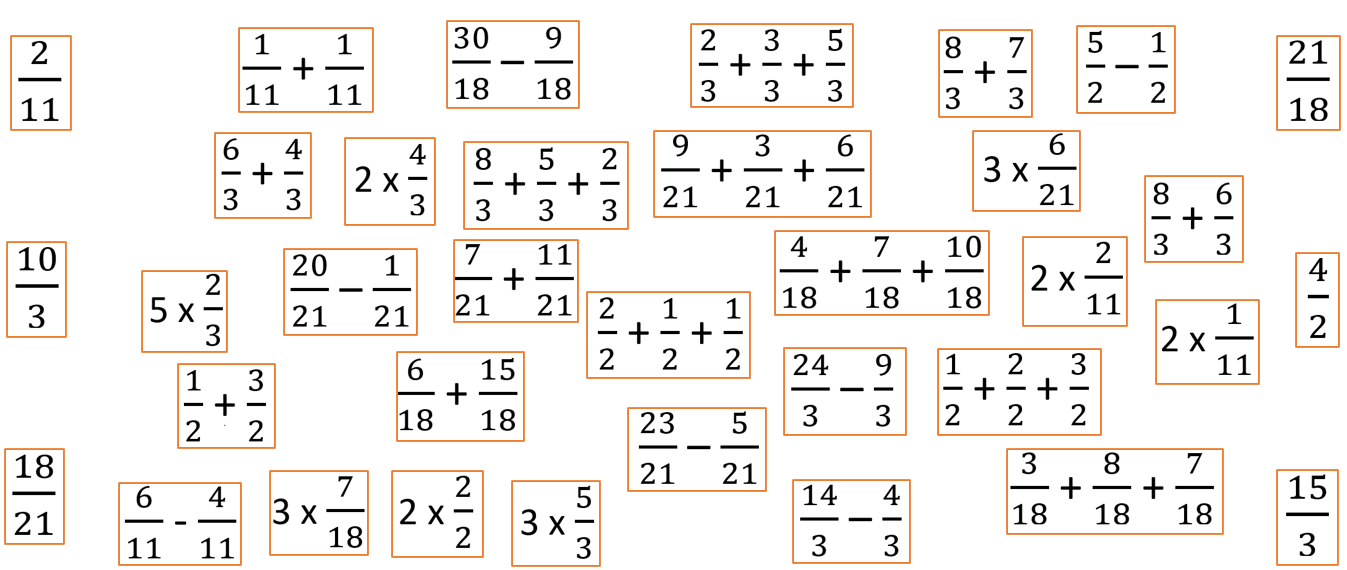 CM2
[Speaker Notes: F3 – ligne C]
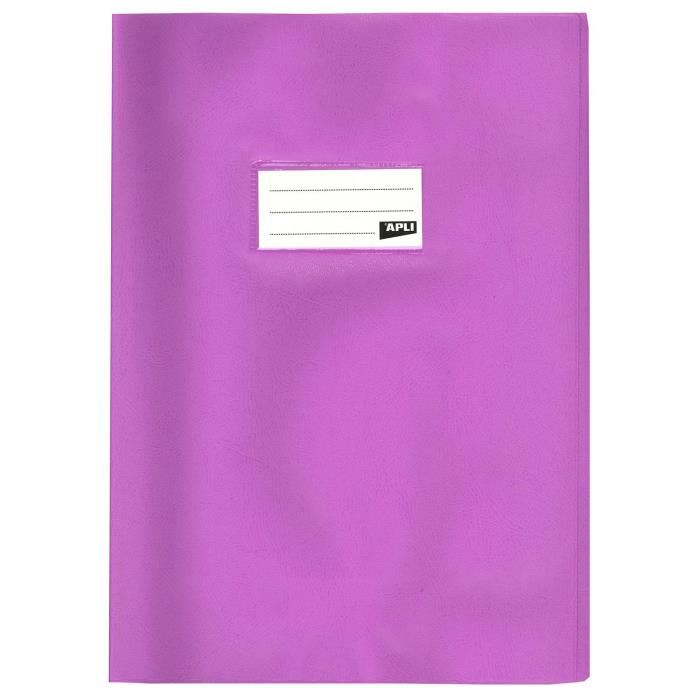 Je propose une autre décomposition pour chaque fraction.
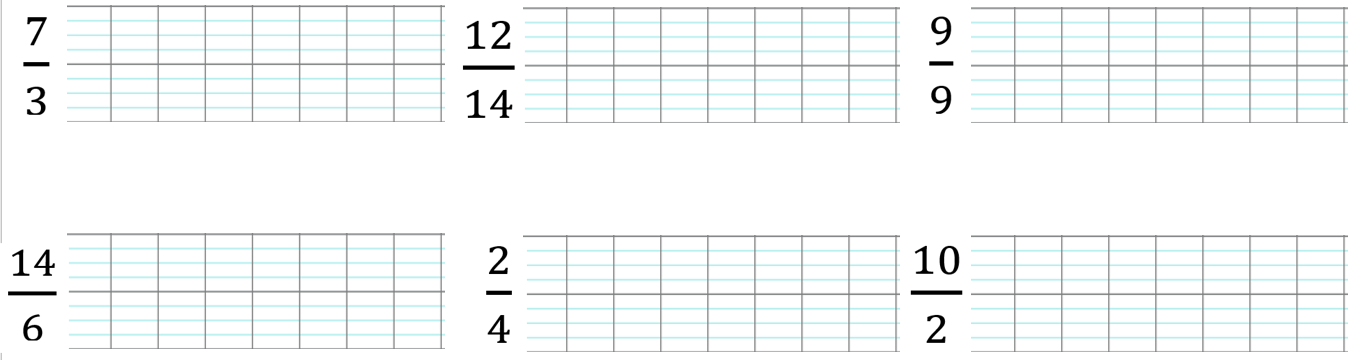 Cahier du jour
CM1
Je propose une autre décomposition pour chaque fraction.
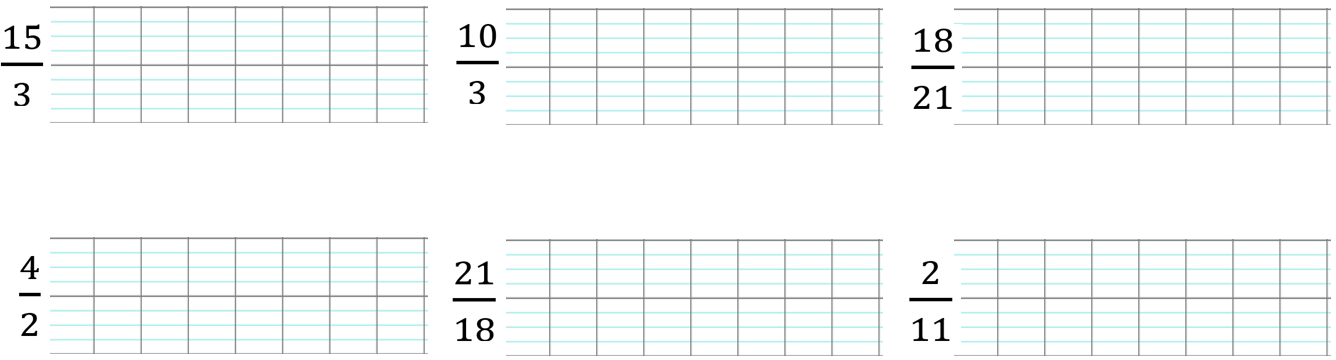 CM2
[Speaker Notes: F3 – ligne C]
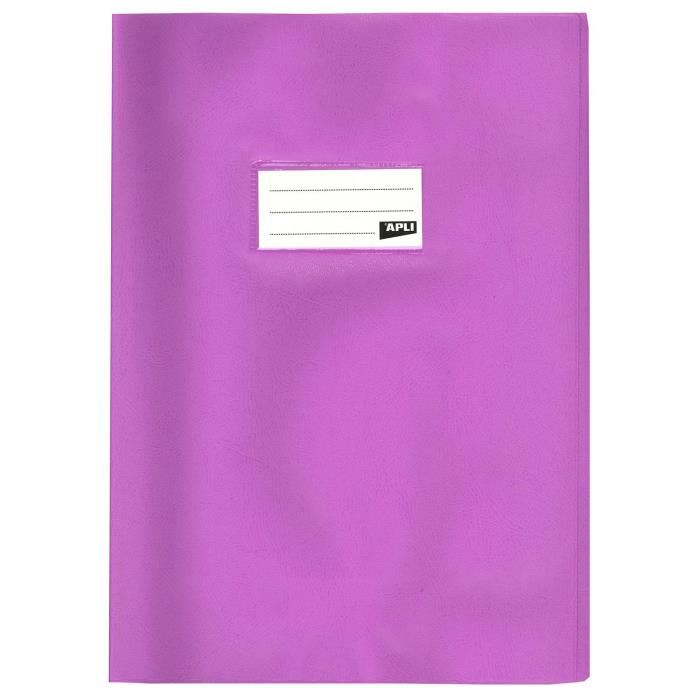 Je colorie les décompositions qui correspondent aux fractions.
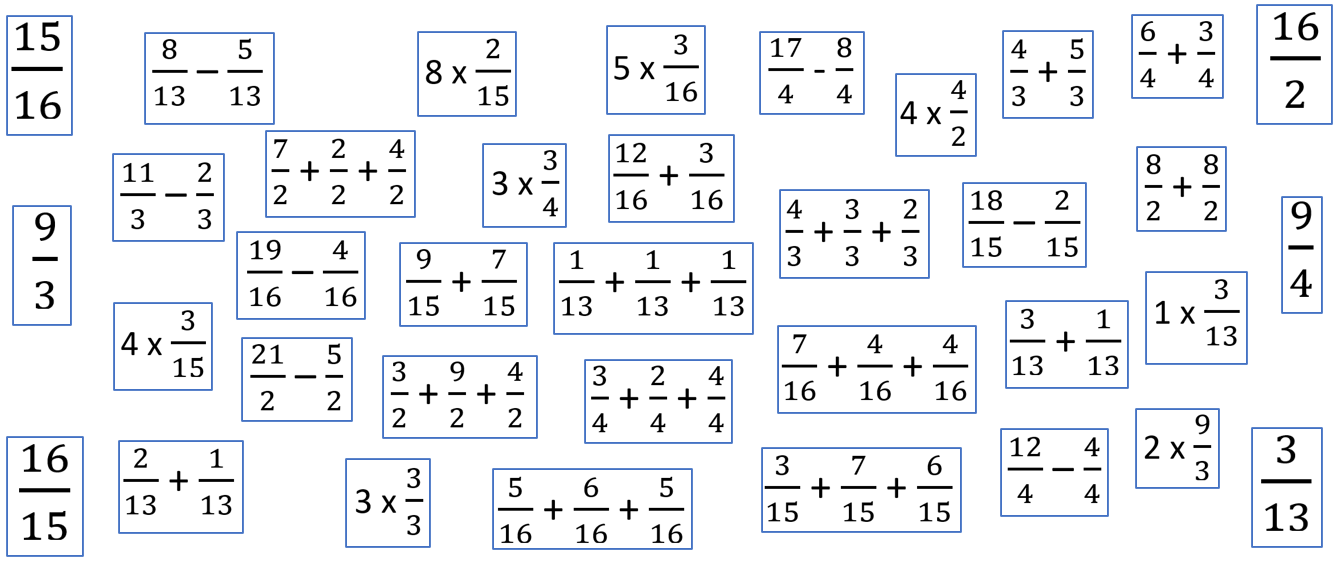 Cahier du jour
CM1
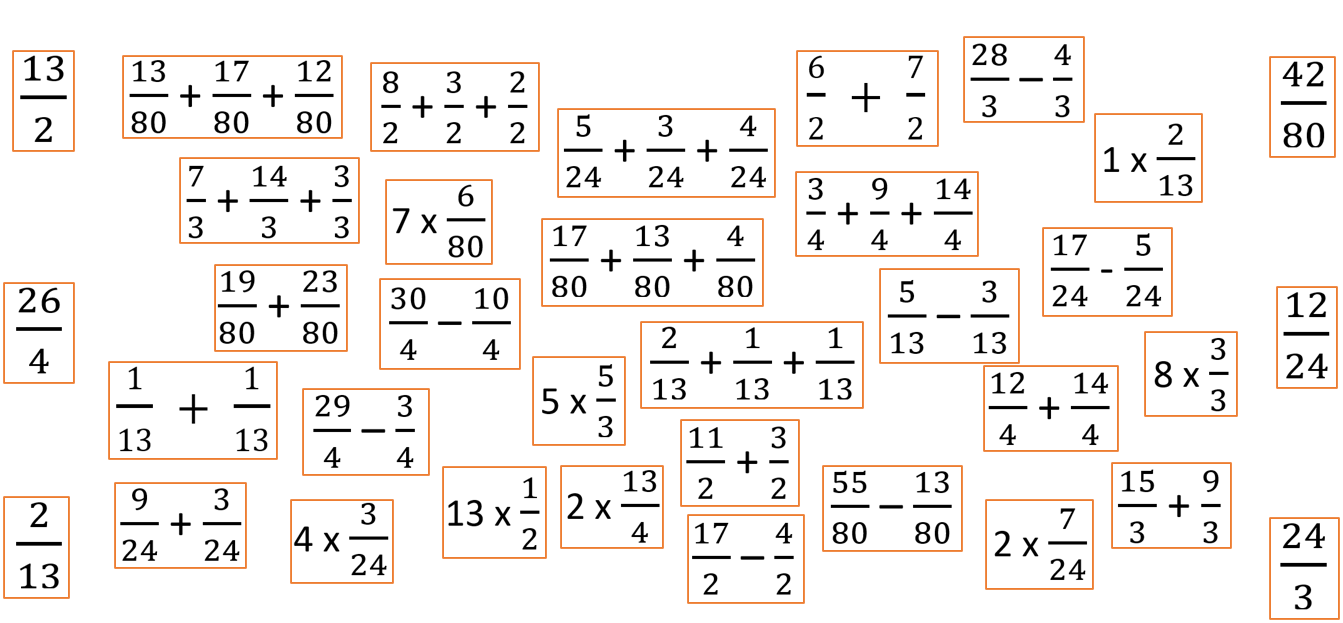 Je colorie les décompositions qui correspondent aux fractions.
CM2
[Speaker Notes: F3 – ligne D]
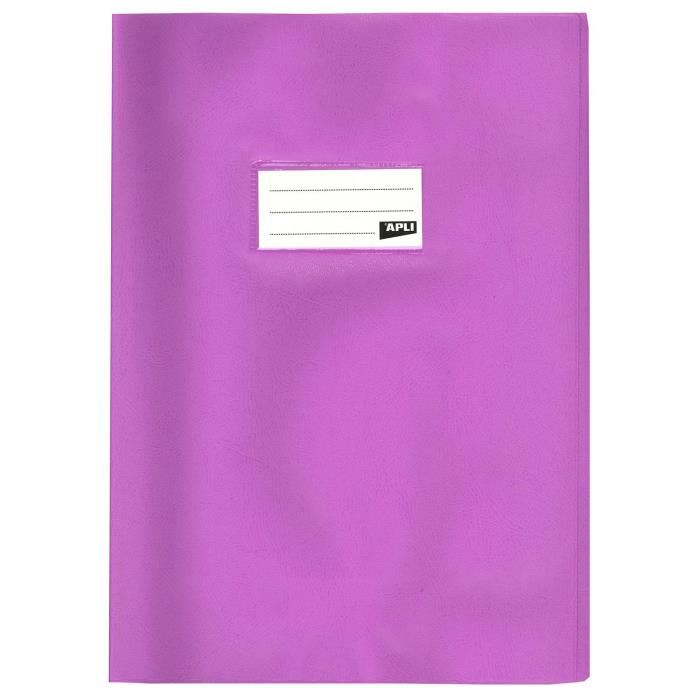 Je propose une autre décomposition pour chaque fraction.
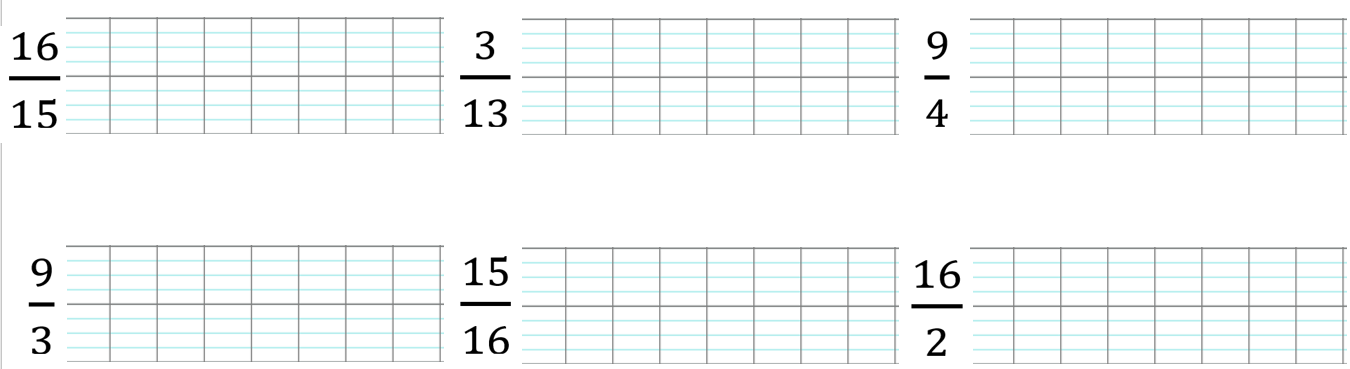 Cahier du jour
CM1
Je propose une autre décomposition pour chaque fraction.
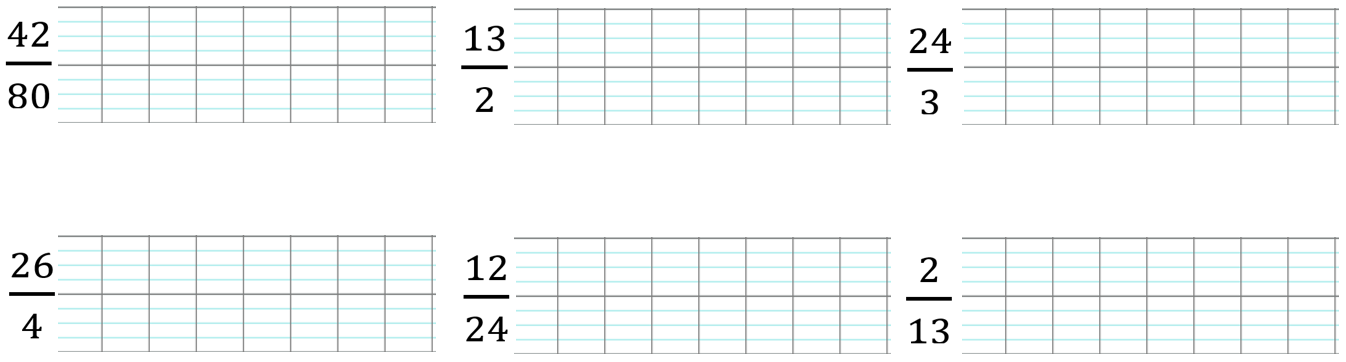 CM2
[Speaker Notes: F3 – ligne D]